PLOT MOUNTAIN DIAGRAM
THE MOST DANGEROUS GAME
by Richard Connell
Climax
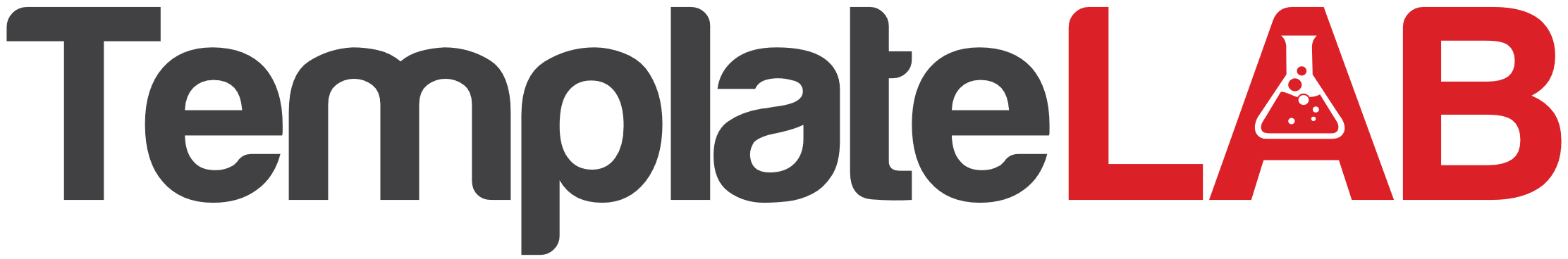 Falling Action
Rising Action
Rainsford chooses to participate in the hunt and is given a head start. He uses his skills as a hunter to try to outsmart Zaroff and survive.
Exposition
Resolution
Zaroff returns to his chateau, thinking he has won the hunt. However, Rainsford reveals himself to still be alive and confronts Zaroff, ultimately killing him in a final showdown.
Zaroff reveals that he has grown bored with hunting animals and now hunts human beings. He gives Rainsford a choice to either become the prey in his next hunt or be turned over to the authorities.
Rainsford is shown to have survived the hunt and returns to civilization, having gained a new perspective on the nature of hunting and the value of human life.
The protagonist, Rainsford, is introduced as a big-game hunter who falls off a yacht and ends up on an isolated island where he meets General Zaroff, a fellow hunter.